Illinois State’s Design System
The journey into creating a unified language for Illinois State’s digital products
What's in it for you?
[Speaker Notes: - A repository of digital best practices that encompass design, content, and code topics for Illinois State University.
- Make your life easier]
TL;DR of how we got here
~2000 - 2007
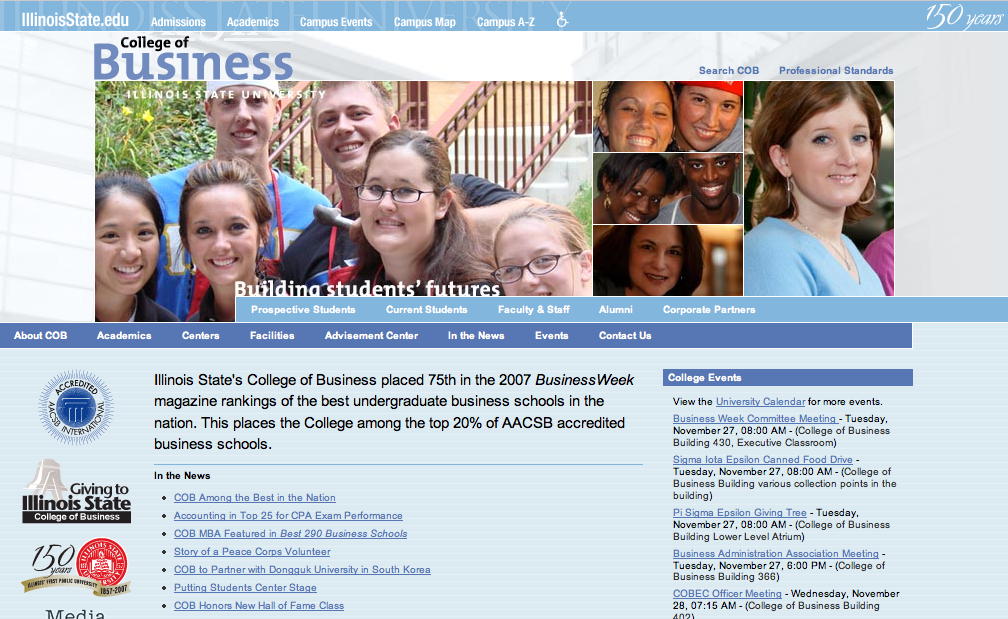 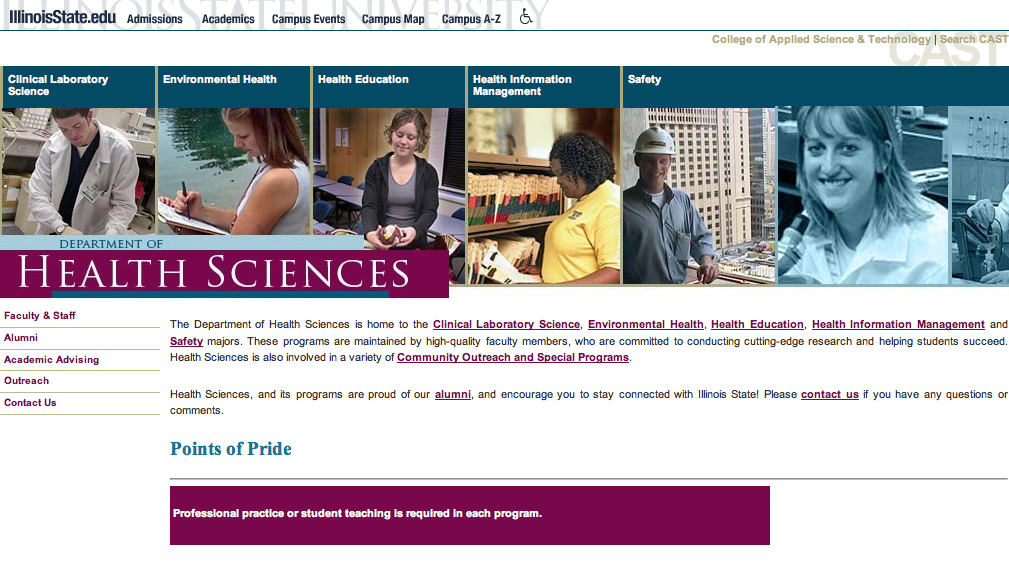 [Speaker Notes: IWSS was created in ~2000 to help create websites for all the academic units
Wild west of design and development
Basic HTML, CSS, and Javascript
Every site was unique, all options were available
Only slight consistency with visuals and markup (really it was based on who in the office built the site)]
~2007 - 2013
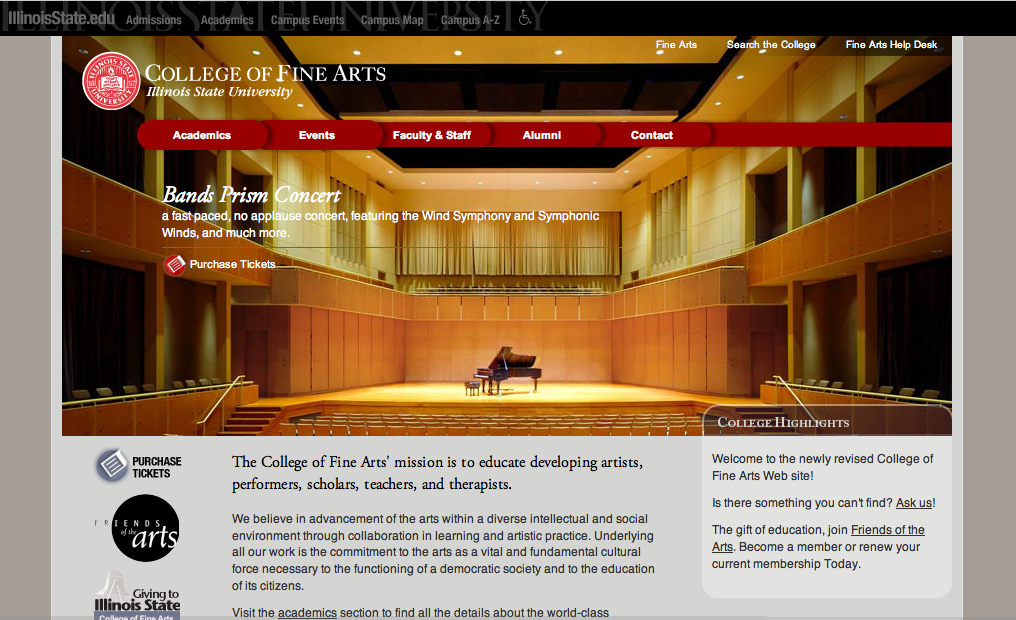 [Speaker Notes: Around 2007 we transitioned to using the official print logo from UMC for branding consistency of all websites
Attempted to use a storyboard template for a consistent starting point
Attempted to limit color options to provide a more consistent Illinois State web presence (not received well)]
~2013 - 2018
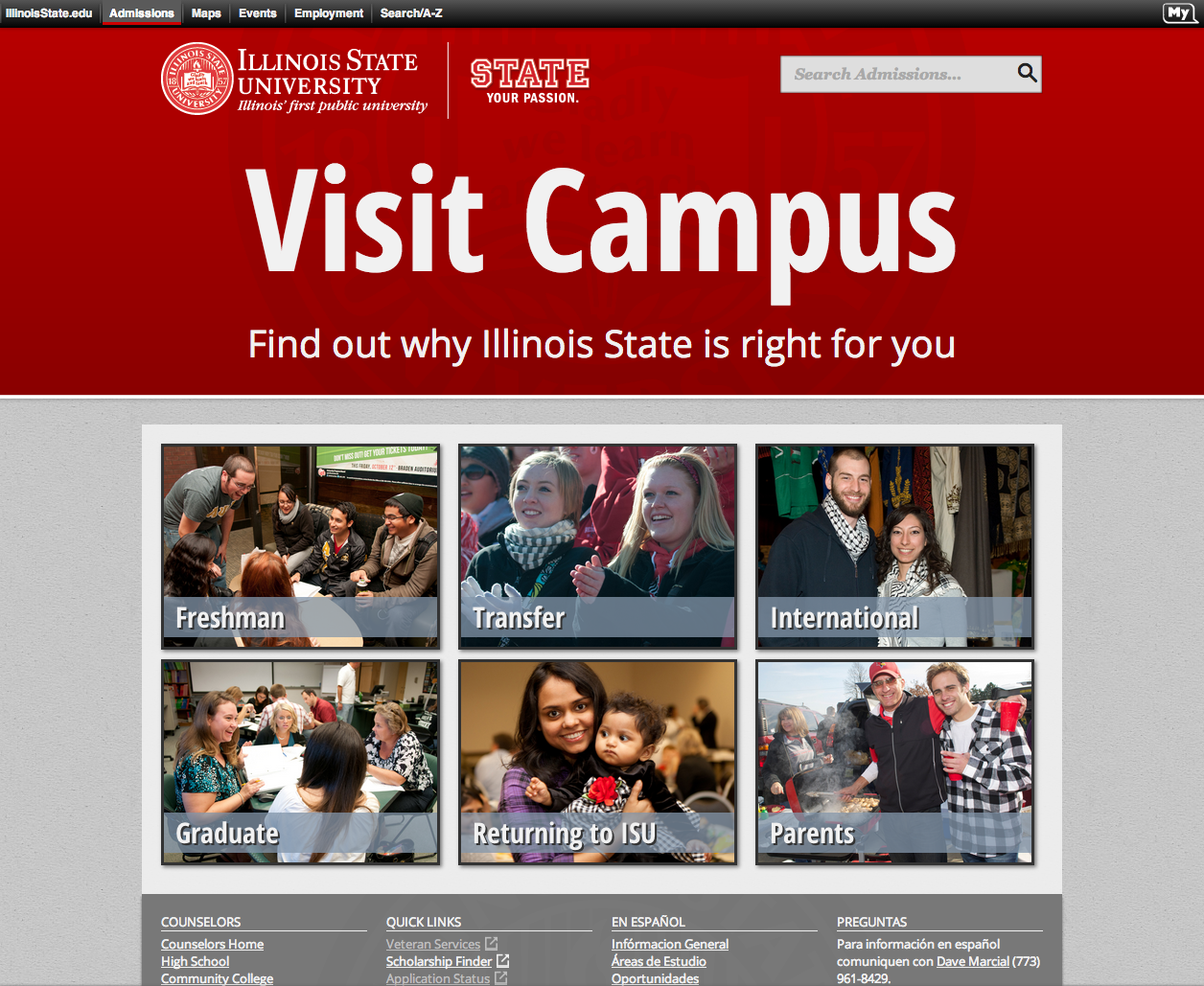 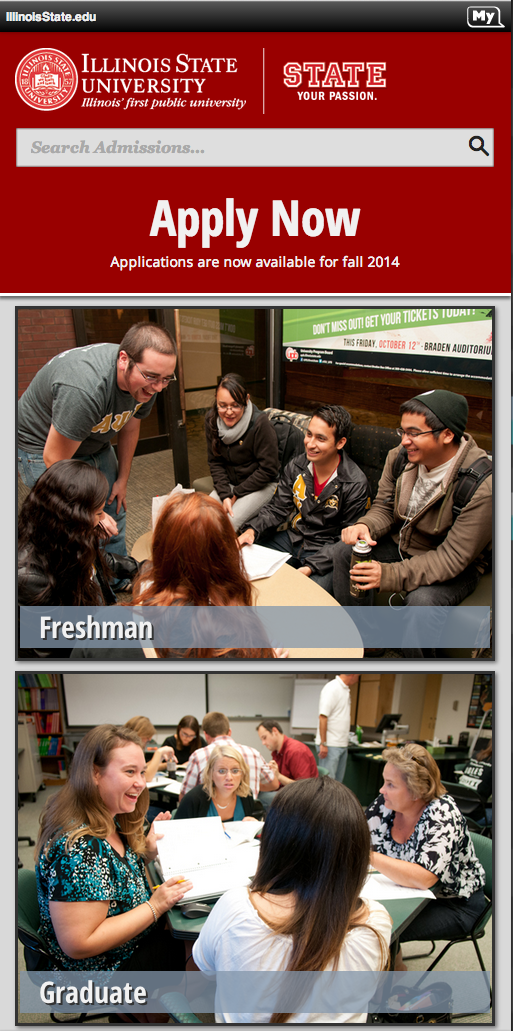 [Speaker Notes: Enforced more university branding standards on web
Consistent use of logos
Only one version of the iGuide
Limited color palette to a primary of red, white, and black with options for a secondary and maybe a tertiary color
Heavier photo use from University photographer
Started using Content Management System
Locked users/editors out of HTML and CSS
Started using more consistent class naming conventions and layout templates
Mobile first web template
Consistent header and footer
Limited page layout options based on what we had been building
More robust storyboard for a starting point on the build
Still hard to apply universal changes to websites
The markup and CSS were still individual based on who built the site
Developers still making a lot of one-off scripts]
2015 - 2017
Style Guide
Brad Frost’s Atomic Design
Bootstrap
Started holistic evaluation of Illinois State’s web presence
Determined we needed a style guide, but never really had time to develop it
IllinoisState.edu redesign
[Speaker Notes: Style guide need
Problems with ownership and purpose - designers vs. developers vs. content
Never officially a project - too much client work, no backing from managers
Never really died, but was only thought about in silos
Designers started atomic design approach
Developers started more consistent coding practices and building less one-off modules
Content started more consistent use of properties

Illinois State redesign
Started with what designers had set rules for already, pared that down even more
Created completely new layouts based on flexible width design
Completely changed how we wrote markup and CSS
Grand ideas of converting to PostCSS, creating new v4 template in OU Campus, creating a performance budget, etc.
Web is not the only office that maintains the content, we are dependent on campus partners for content (words and visuals)
Same markup and CSS for My Illinois State, but realized gaps in UI needs for task oriented websites]
Design System
[Speaker Notes: Officially a project within our office, with dedicated time and resources
Benefit the campus at large, not just the WEB office]
What is a design system?
A set of interconnected patterns and shared practices coherently organized to achieve the purpose of digital products.
[Speaker Notes: Shared practices is the important part because it’s how we choose to create, capture, share, and use the patterns.
Distinct products are created by how those patterns are executed and applied. And how those patterns interconnect to achieve a design purpose.]
“A design system should have guidelines for: perspective, point of view, extending creative direction to everyone that decides to build something with the design system. That stuff should be baked in. Otherwise, we all might as well use Material Design and call it a day.”

– Dan Mall
Build vs Borrow vs Bootstrap
Learn, Borrow, then Build
Simple. Standard. Stable.
Frameworks come with a lot of great stuff…but also stuff you’ll never need
Structured, modular, and data driven
Prioritize ownership and accountability for all aspects of the system
Accessible
Trackable and transparent (activity)
Purpose Statement
We anticipate what’s next, create foundations, and build intuitive experiences for Illinois State University.
[Speaker Notes: This is “the why”
Informs all design and development decisions]
Principles
Listen. Ask. Understand. Deliver. Repeat.
[Speaker Notes: These are “the how”
Shared guidelines that capture the essence of what good design means for the team and advice on how to achieve it]
Illinois State University's Digital Design System
[Speaker Notes: Illinois State's Digital Design System is]
“A design system is not a place to push new frontiers but to gather settled solutions.”

– Josh Clark
The Most Exciting Design Systems are Boring
This is a website.
There's not much on it right now and that's on purpose.
designsystem.illinoisstate.edu
[Speaker Notes: We're bringing you in "early" in this process.]
How can you contribute?
Talk to us
Help us, help you
The End!